Uniform Circular Motion
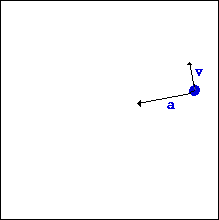 Uniform Circular Motion
The movement of an object is at a constant speed with a fixed radius. 
 Thus v = ∆r/ ∆t
The object accelerates due to the direction constantly changing.

Thus  a= ∆v / ∆t
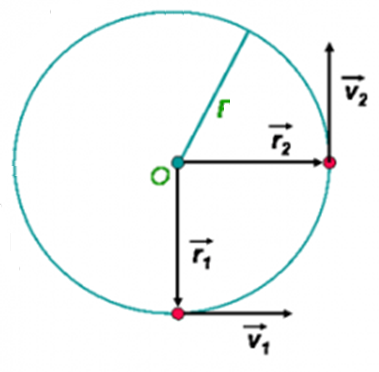 Uniform Circular Motion
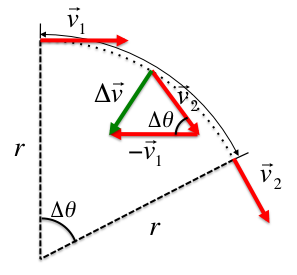 Compare the triangle made from the position vectors to the ones made by the velocity vectors (same      )
They are similar triangles.
Therefore:
∆r = ∆v
	     r∆t    v∆t
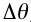 Uniform Circular Motion
∆r = ∆v
	                   r∆t    v∆t

Remember that v = ∆r/ ∆t
So substitution gets us

v = ∆v
r    v∆t
Uniform Circular Motion
v = ∆v
	                     r    v∆t

Remember that a = ∆v/ ∆t
So substitution gets us

v = a
r    v
Uniform Circular Motion
v = a
r    v   
Rearranged we get
a= v2
     r
This is the centripetal acceleration and always points to the center of the circle
Uniform Circular Motion
Using Newton’s Second Law: 
F=ma
The centripetal force can be found.
m= mass of object
a= centripetal  acceleration

This force is the tension on the string in demonstration.
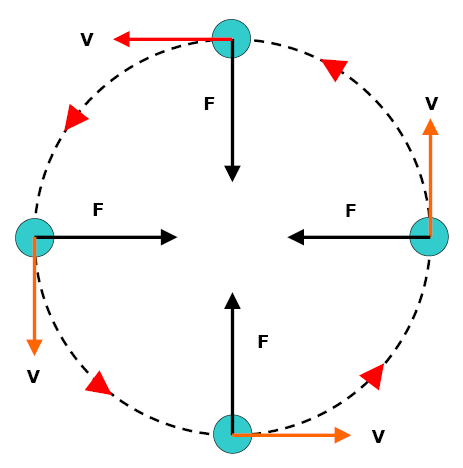 Uniform Circular Motion
In which direction is the force of tension?
In which direction is gravity perceived to be?
Uniform Circular Motion